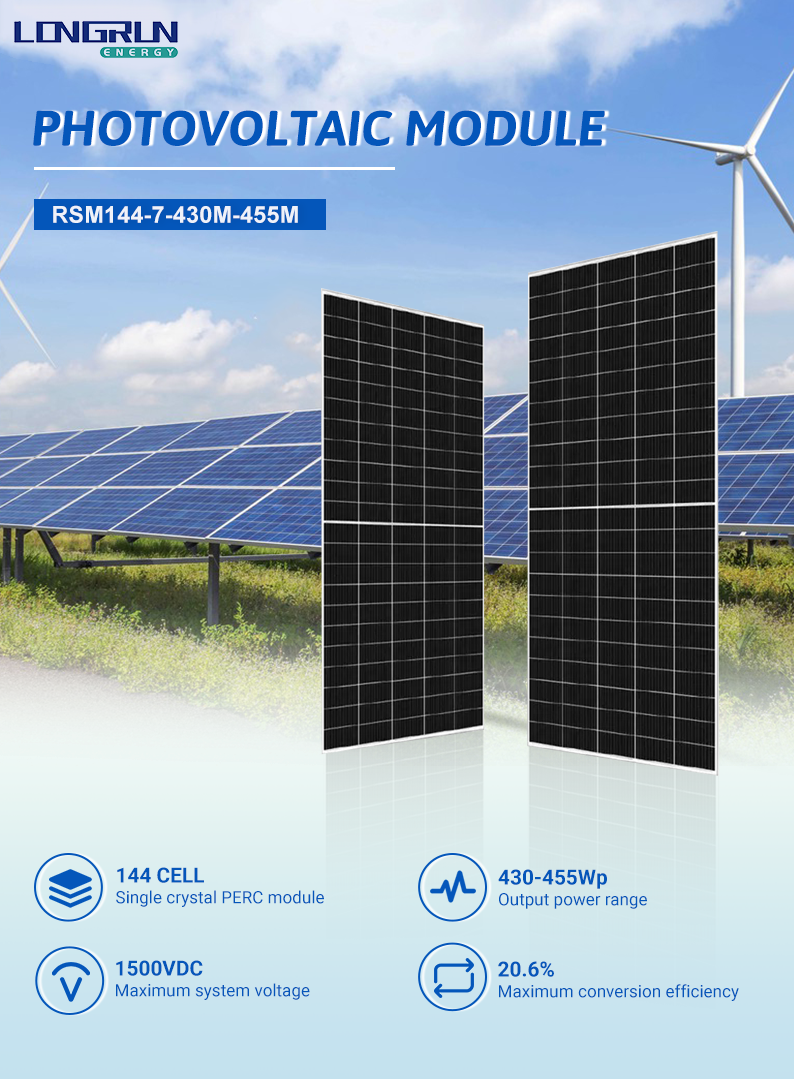 电性能参数 (STC)
产品图示
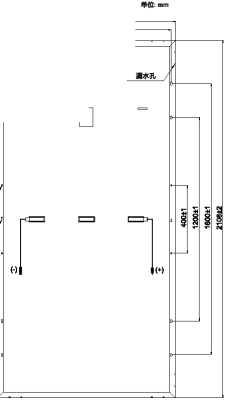 [Q4W2
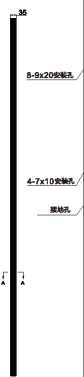 ai本孔/
标准测试条件：辐照度1000W/m2,电池片温度25°C,大气质量AM1.5 ★组件转换效率1值已四舍五入
电性能参数 (NM0T)
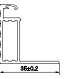 NMOT:辐照度800W/m2,环境温度20°C,风速1m/s
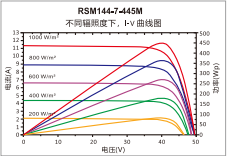 电性能参数
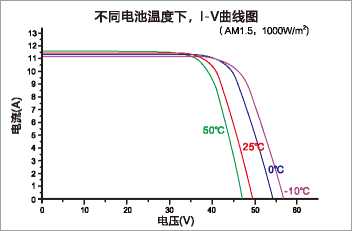 合作商:
机器性能
每箱毛重[kg]
815
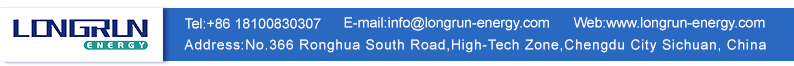